Тема 4. Антикоррупционные механизмы управления образовательными и научными организациями
Основные меры профилактики коррупции, реализуемые в организациях.
Коррупционные риски в образовательных и научных организациях 
Антикоррупционные стандарты в образовательных и научных организациях
Особенности антикоррупционной политики организаций в сфере образования и науки.
Вопросы лекции
Тема 4.
2
1. Основные меры профилактики коррупции, реализуемые в организациях
Тема 4
3
Федеральный закон от 25 декабря 2008 г. № 273-ФЗ 
«О противодействии коррупции»
Ст.6 Меры по профилактике коррупции
1. Профилактика коррупции осуществляется путем применения следующих основных мер:
1) формирование в обществе нетерпимости к коррупционному поведению;
2) антикоррупционная экспертиза правовых актов и их проектов;
3) рассмотрение в федеральных органах государственной власти, органах государственной власти субъектов Российской Федерации, органах местного самоуправления, других органах, организациях, наделенных федеральным законом отдельными государственными или иными публичными полномочиями, не реже одного раза в квартал вопросов правоприменительной практики по результатам вступивших в законную силу решений судов, арбитражных судов о признании недействительными ненормативных правовых актов, незаконными решений и действий (бездействия) указанных органов, организаций и их должностных лиц в целях выработки и принятия мер по предупреждению и устранению причин выявленных нарушений.
Федеральный закон от 25 декабря 2008 г. № 273-ФЗ 
«О противодействии коррупции»
Ст.6 Меры по профилактике коррупции (продолжение)
4) предъявление в установленном законом порядке квалификационных требований к гражданам, претендующим на замещение государственных или муниципальных должностей и должностей государственной или муниципальной службы, а также проверка в установленном порядке сведений, представляемых указанными гражданами;
5) установление в качестве основания для освобождения от замещаемой должности и (или) увольнения лица, замещающего должность государственной или муниципальной службы, включенную в перечень, установленный нормативными правовыми актами Российской Федерации, с замещаемой должности государственной или муниципальной службы или для применения в отношении его иных мер юридической ответственности непредставления им сведений либо представления заведомо недостоверных или неполных сведений о своих доходах, расходах, имуществе и обязательствах имущественного характера, а также представления заведомо ложных сведений о доходах, расходах, об имуществе и обязательствах имущественного характера своих супруги (супруга) и несовершеннолетних детей;
Федеральный закон от 25 декабря 2008 г. № 273-ФЗ 
«О противодействии коррупции»
Ст.6 Меры по профилактике коррупции (продолжение)
6) внедрение в практику кадровой работы федеральных органов государственной власти, органов государственной власти субъектов Российской Федерации, органов местного самоуправления правила, в соответствии с которым длительное, безупречное и эффективное исполнение государственным или муниципальным служащим своих должностных обязанностей должно в обязательном порядке учитываться при назначении его на вышестоящую должность, присвоении ему воинского или специального звания, классного чина, дипломатического ранга или при его поощрении;
7) развитие институтов общественного и парламентского контроля за соблюдением законодательства Российской Федерации о противодействии коррупции.
Антикоррупционная экспертиза правовых актов и их проектов
- рассматривается в числе основных мер, обеспечивающих профилактику коррупции.
     В первую очередь локальные акты организаций, осуществляющих образовательную и научную деятельность анализируются посредством внутренней экспертизы, при этом в основном она будет иметь выборочный, точечный характер.
      Требование проверки всех локальных актов на предмет коррупциогенности не устанавливается, что с учетом объемов локального регулирования вполне объяснимо.
Вместе с тем, представляется целесообразным предусмотреть случаи проведения обязательной предварительной антикоррупционной экспертизы локальных актов.
Например, в этом имеется смысл при регулировании наиболее важных основных вопросов организации и осуществления образовательной деятельности, в частности:
правил приема обучающихся;
порядка осуществления контроля успеваемости и аттестации;
контроля посещаемости;
порядка перевода, отчисления и восстановления обучающихся и др..
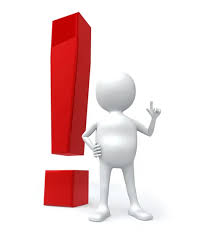 Федеральный закон от 25 декабря 2008 г. № 273-ФЗ 
«О противодействии коррупции»
Ст.13.3. Обязанность организаций принимать меры по предупреждению коррупции
1. Организации обязаны разрабатывать и принимать меры по предупреждению коррупции.
2. Меры по предупреждению коррупции, принимаемые в организации, могут включать:
1) определение подразделений или должностных лиц, ответственных за профилактику коррупционных и иных правонарушений;
2) сотрудничество организации с правоохранительными органами;
3) разработку и внедрение в практику стандартов и процедур, направленных на обеспечение добросовестной работы организации;
4) принятие кодекса этики и служебного поведения работников организации;
5) предотвращение и урегулирование конфликта интересов;
6) недопущение составления неофициальной отчетности и использования поддельных документов.
Федеральный закон «Об образовании в Российской Федерации» 
от 29 декабря 2012 г. № 273-ФЗ
закреплены основы предупреждения и преодоления конфликта интересов педагогического работника, тем самым категория «конфликт интересов» адаптирована применительно к сфере образования.

Ситуация может быть признана содержащей конфликт интересов педагогического работника при одновременном наличии следующих условий:
- такая ситуация должна возникнуть вследствие осуществления педагогическим работником профессиональной деятельности; 
- необходимо, чтобы имела место личная заинтересованность в получении материальной выгоды или иного преимущества;
- личная заинтересованность должна влиять или потенциально влиять на надлежащее исполнение педагогическим работником профессиональных обязанностей;
- должно иметь место противоречие между личной заинтересованностью педагогического работника и интересами обучающегося, родителей (законных представителей) несовершеннолетних обучающихся либо интересами работодателя.
Федеральный закон «Об образовании в Российской Федерации» 
от 29 декабря 2012 г. № 273-ФЗ
Статьей 45 предусмотрено создание комиссий по урегулированию споров между участниками образовательных отношений (далее – комиссия), деятельность которых должна способствовать в том числе предупреждению и преодолению ситуаций, связанных с конфликтом интересов, минимизировать коррупционные риски.
В соответствии с требованиями указанного Федерального закона порядок создания, организации работы, принятия решений комиссией и их исполнения устанавливается локальным нормативным актом.
.
Подход к регулированию порядка функционирования комиссий зачастую формальный и не обеспечивает эффективной и независимой работы комиссии:
Помимо деятельности комиссии, в локальных актах предусматриваются следующие меры, направленные на предотвращение конфликта интересов работника:
	расширение практики принятия коллегиальных решений по наиболее важным вопросам;
	четкое и детальное распределение полномочий между работниками, в том числе между руководителем организации и его заместителями;
	ограничение операций или сделок с организациями, с которыми руководитель образовательного/научного учреждения и работники либо члены их семей имеют личные связи или финансовые интересы;
	предоставление деклараций конфликтов интересов при приеме на определенные должности, а также систематически – работниками, замещающими определенные должности;
	формирование системы сбора и анализа информации об индивидуальных достижениях обучающихся, сотрудников;
	обеспечение прозрачности и подконтрольности реализации всех принимаемых решений и др.
Антикоррупционные механизмы управления образовательными и научными организациями
В законодательным актах комплексного регулирования, основным предметом которых являются общие вопросы предупреждения и пресечения коррупции, упоминание образовательных и научных организаций осуществляется в основном в следующих аспектах:
1.	участие представителей образовательных/научных организаций в деятельности экспертных и совещательных органов по предупреждению коррупции
2.	решение задач антикоррупционного образования и пропаганды
3.	осуществление взаимодействия органов государственной власти и местного самоуправления с образовательными/научными организациями как мера профилактики коррупции.
Более конкретные меры по предупреждению коррупции в сфере образования и науки закрепляются в региональных программах и планах по противодействию коррупции, а также в актах органов исполнительной власти субъектов РФ в сфере образования и науки:
- подготовка и издание учебных методических пособий;
- проведение научных исследований, поросов, анкетирования;
- организация курсов повышения квалификации для работников образовательных и научных организаций, государственных и муниципальных служащих по проблематике противодействия коррупции;
- введение в учебные планы определенных образовательных организаций (в частности, юридического профиля), специальных курсов, направленных на обучение навыкам предупреждения и противодействия коррупции;
- преподавание тематики противодействия коррупции в рамках программ переподготовки и повышения квалификации педагогических кадров;
- введение в трудовые договоры, заключаемые соответствующим органом исполнительной власти субъекта РФ с руководителями бюджетных и автономных учреждений, обязанностей, предусмотренных ст. 133 ФЗ-273 «О противодействии коррупции» (обязанность организаций принимать меры по предупреждению коррупции и др.).
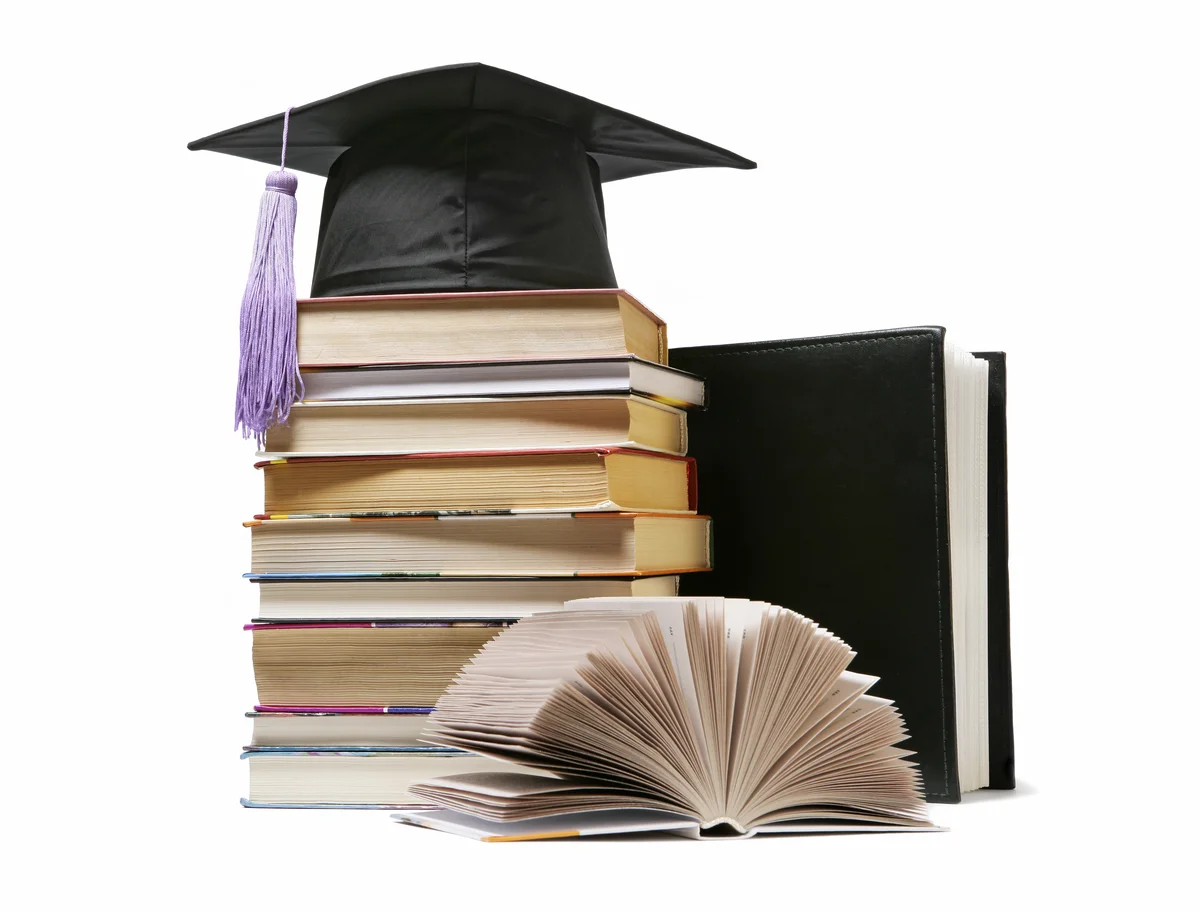 Письмо Минобрнауки России от 9 сентября № ВК-2227/08 
«О недопущении незаконных сборов денежных средств»
Органы государственной власти субъекта РФ, осуществляющие государственный контроль (надзор) в сфере образования, обязаны реагировать на сообщения граждан о незаконных сборах денежных средств с родителей (законных представителей) учащихся общеобразовательных организаций, проводить проверки по данным сообщениям и в рамках компетенции принимать исчерпывающие меры по пресечению и недопущению в дальнейшем незаконных действий.
Указ Президента РФ от 1 декабря 2006 г. № 642 
«О стратегии научно-технологического развития Российской Федерации» (с учетом Указа Президента РФ от 15 марта 2021 г. № 142 «О мерах по повышению эффективности государственной научно-технической политики»)»
- внедрение в отечественную науку и научно-исследовательскую деятельность новых современных механизмов, направленных, в том числе и на профилактику коррупционных проявлений в данной сфере;
- комплексная система поддержки карьеры молодых исследователей;
- развитие конкурентоспособной системы охраны, управления и защиты прав интеллектуальной собственности;
- переход к новой модели финансового обеспечения научных организаций, гарантирующих стабильный объем базовых средств на проведение исследований и разработок;
- введение новой модели статистического наблюдения, точно отражающей влияние научно-технологической системы на социальные и экономические процессы.
2. Коррупционные  риски в образовательных и научных учреждениях
Тема 4
19
Коррупционные риски в образовательных и научных учреждениях
Коррупционный риск – это возможность проявления коррупционных отношений, наступления негативных последствий таких отношений.
Целью оценки коррупционных рисков является определение конкретных бизнес-процессов и деловых операций в деятельности организации, при реализации которых наиболее высока вероятность совершения работниками организации коррупционных правонарушений как в целях получения выгоды, так и в целях получения выгоды организацией.
Оценку коррупционных рисков рекомендуется проводить как на стадии разработки антикоррупционной политики, так и после ее утверждения на регулярной основе.
Высокий коррупционный риск в образовательных и научных организациях:
	создание условий для внедрения инноваций, участие организации в различных программах, проектах и грантах;
	осуществление государственных (муниципальных) закупок для нужд организации;
	обеспечение эффективного взаимодействия с предприятиями, организациями;
	осуществление подбора и расстановка кадров;
	обеспечение эффективного взаимодействия и сотрудничество с органами государственной власти, местного самоуправления.
Средний коррупционный риск в образовательных и научных организациях:
	формирование фонда оплаты труда, в особенности стимулирующей части (надбавок, доплат);
	утверждение структуры и штатного расписания организации;
	определение стратегий развития, целей и задач организации;
	создание условий, обеспечивающих участие родителей в управлении организацией;
	обеспечение эффективного взаимодействия с общественностью, родителями/лицами их заменяющими;
	привлечение для осуществления деятельности, предусмотренной уставом организации дополнительных источников финансовых и материальных средств со стороны благотворительных фондов/спонсоров.
Для оценки рисков в организации наиболее оптимальной является оценка следующих «критических точек»:
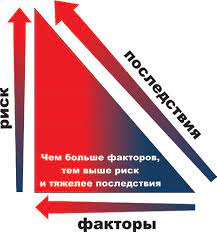 непрозрачность процессов;
возможность принятия нескольких решений в зависимости от ситуации;
возможность руководителя использовать свою власть для получения дополнительных необходимых ресурсов.
Коррупционные риски, с которыми сталкивается профессорско-преподавательский состав образовательной и научной организации
можно сгруппировать по нескольким блокам:
- риски, связанные с возможным подкупом («вознаграждение» за экзамен, зачет, курсовую работу);
- риски, связанные с авторским правом (продажа дипломных работ и диссертаций, оформление учебных и методических работ за отдельную плату);
- риски поведенческого характера, связанные с образовательным процессом (покровительство отдельным студентам, сотрудникам, получение «премий» от руководства за продвижение обучающихся или некоторых работников, кумовство в трудовом коллективе и т.д.);
- диссертационный бизнес.
3. Антикоррупционные стандарты в образовательных и научных организациях
Тема 4
25
Антикоррупционные стандарты поведения
представляют собой совокупность обязанностей, запретов, ограничений и рекомендаций, возлагаемых на лиц, замещающих государственные (муниципальные0 должности, государственных (муниципальных) служащих, работников организаций в целях предупреждения коррупции.
В ФЗ «О противодействии коррупции» нормы, непосредственно закрепляющие антикоррупционные стандарты поведения работников образовательных и научных организаций, не установлены.
Федеральный закон «Об образовании в Российской Федерации» от 29 декабря 2012 г. № 273-ФЗ содержит лишь понятие конфликта интересов педагогического работника и некоторые положения по его урегулированию. Другие антикоррупционные стандарты поведения в отношении работников образовательных и научных организаций в названном Федеральном законе не установлены.
Антикоррупционные стандарты поведения (НПА)
Приказ Министерства образования и науки РФ от 13 сентября 2013 г. № 1070 «Об утверждении перечня должностей в организациях, созданных для выполнения задач, поставленных перед Министерством образования и науки Российской Федерации, при назначении на которые граждане обязаны представлять сведения о своих доходах, об имуществе и обязательствах имущественного характера, а также сведения о доходах, об имуществе и обязательствах имущественного характера своих супруга (супруги) и несовершеннолетних детей и при замещении которых работники обязаны представлять сведения о своих доходах, об имуществе и обязательствах имущественного характера, а также сведения о доходах, об имуществе и обязательствах имущественного характера своих супруга (супруги) и несовершеннолетних детей, порядка предоставления гражданами, претендующими на замещение отдельных должностей на основании трудового договора в организациях, созданных для выполнения задач, поставленных перед Министерством образования и науки Российской Федерации, и работниками, замещающими должности в этих организациях».
Антикоррупционные стандарты поведения (НПА)
Приказ Министерства образования и науки РФ от 28 октября 2015 г. № 1227 «О распространении на работников, замещающих отдельные должности на основании трудового договора в организациях, созданных для выполнения задач, поставленных перед Министерством образования и науки Российской Федерации, ограничений, запретов и обязанностей».
Постановление Правительства Российской Федерации от 05 июля 2013 г. № 568 (посл. ред.) «О распространении на отдельные категории ограничений, запретов и обязанностей, установленных Федеральным законом «О противодействии коррупции» и другими федеральными законами в целях противодействия коррупции»
Постановление Правительства Российской Федерации 
от 05 июля 2013 г. № 568
а) работник не вправе:
- принимать без письменного разрешения работодателя (его представителя) от иностранных государств, международных организаций награды, почетные и специальные звания (за исключением научных званий), если в его должностные обязанности входит взаимодействие с указанными организациями;
- входить в состав органов управления, попечительских или наблюдательных советов, иных органов иностранных некоммерческих неправительственных организаций и действующих на территории Российской Федерации их структурных подразделений, если иное не предусмотрено международным договором Российской Федерации или законодательством Российской Федерации;
- заниматься без письменного разрешения работодателя (его представителя) оплачиваемой деятельностью, финансируемой исключительно за счет средств иностранных государств, международных и иностранных организаций, иностранных граждан и лиц без гражданства, если иное не предусмотрено международным договором Российской Федерации или законодательством Российской Федерации;
б) работнику запрещается получать в связи с исполнением трудовых обязанностей вознаграждения от физических и юридических лиц (подарки, денежное вознаграждение, ссуды, услуги, оплату развлечений, отдыха, транспортных расходов и иные вознаграждения). Запрет не распространяется на случаи получения работником подарков в связи с протокольными мероприятиями, со служебными командировками, с другими официальными мероприятиями и иные случаи, установленные федеральными законами и иными нормативными правовыми актами, определяющими особенности правового положения и специфику трудовой деятельности работника;
в) работник обязан:
- уведомлять работодателя (его представителя), органы прокуратуры или другие государственные органы об обращении к нему каких-либо лиц в целях склонения к совершению коррупционных правонарушений;
- представлять в установленном порядке сведения о своих доходах, расходах, об имуществе и обязательствах имущественного характера, а также о доходах, расходах, об имуществе и обязательствах имущественного характера своих супруги (супруга) и несовершеннолетних детей;
- принимать меры по недопущению любой возможности возникновения конфликта интересов и урегулированию возникшего конфликта интересов;
- уведомлять работодателя в порядке, определенном работодателем в соответствии с нормативными правовыми актами Российской Федерации, о личной заинтересованности при исполнении трудовых обязанностей, которая может привести к конфликту интересов, как только ему станет об этом известно;
в) работник обязан:
- передавать в целях предотвращения конфликта интересов принадлежащие ему ценные бумаги (доли участия, паи в уставных (складочных) капиталах организаций) в доверительное управление в соответствии с гражданским законодательством Российской Федерации;
- уведомлять работодателя (его представителя) о получении работником подарка в случаях, предусмотренных подпунктом "б" настоящего пункта, и передавать указанный подарок, стоимость которого превышает 3 тыс. рублей, по акту соответственно в фонд или иную организацию с сохранением возможности его выкупа в порядке, установленном нормативными правовыми актами Российской Федерации.
4. Особенности антикоррупционной политики организаций в сфере образования и науки
Тема 4
33
Антикоррупционная политика организации
Организация должна разрабатывать и принимать меры по предупреждению коррупции – это комплекс мероприятий и документов.
При разработке указанного комплекса мероприятий необходимо руководствоваться Указом Президента от 2 апреля 2013 г. № 309 (с изм. от 17 мая 2021 г.) и Методическими рекомендациями по разработке и принятию мер по предупреждению и противодействию коррупции (Минтруда).
Антикоррупционная политика организации представляет собой комплекс взаимосвязанных принципов, процедур и мероприятий, направленных на профилактику и пресечение коррупционных правонарушений в деятельности данной организации.
Антикоррупционная политика организации включает:
	цели и задачи внедрения антикоррупционной политики;
	используемые в политике понятия и определения;
	основные принципы антикоррупционной деятельности организации;
	область применения политики и круг лиц, попадающих под ее действие;
	определение должностных лиц, организации, ответственных за реализацию антикоррупционной политики;
	определение и закрепление обязанностей работников и организации, связанных с предупреждением и противодействием коррупции;
	установление перечня реализуемых организацией антикоррупционных мероприятий, стандартов и процедур и порядок их выполнения (применения), в т.ч. выявление и урегулирование коррупционных рисков, выявление и урегулирование конфликта интересов, внутренний контроль и аудит;
	ответственность сотрудников за несоблюдение требований антикоррупционной политики (например, принятие подарков);
	порядок пересмотра и внесения изменений в антикоррупционную политику;
	сотрудничество с правоохранительными органами в сфере противодействия коррупции.
Рекомендуемые меры по предупреждению коррупции в организации
1.	определить ответственных за профилактику коррупционных и иных правонарушений;
2.	разработать программу, план по противодействию коррупции;
3.	принять кодекс этики и служебного поведения работников организации;
4.	создать комиссию по противодействию коррупции;
5.	создать на сайте страницу, посвященную противодействию коррупции, разместить там информацию об ответственном за противодействие коррупции, его телефоны;
6.	создать стенды по противодействию коррупции;
7.	проводить обучающие семинары для работников, где разбирать примеры недопустимого коррупционного поведения;
8.	проанализировать деятельность работников на наличие конфликта интересов, принять меры по ее предупреждению.
Цель антикоррупционной программы образовательной/научной организации
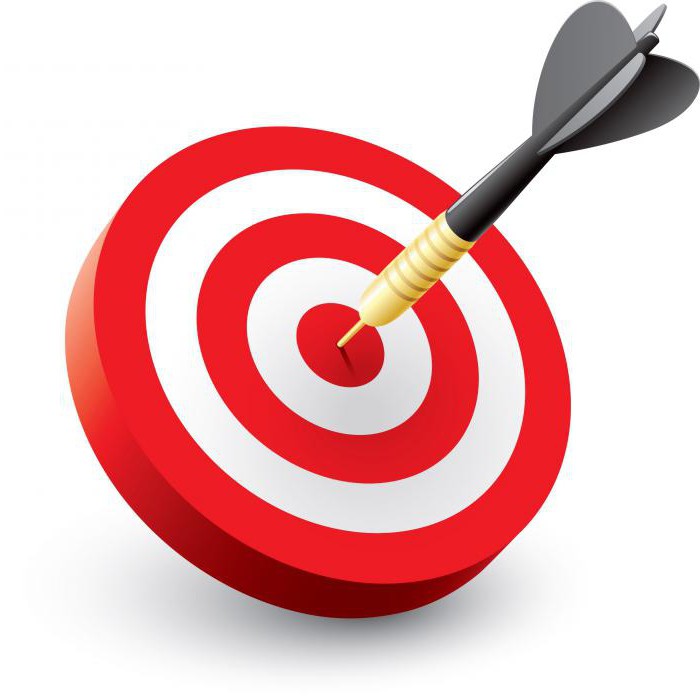 Цель: создание и внедрение организационно-правовых механизмов, нравственно-психологической атмосферы, направленных на эффективную профилактику и противодействие коррупции в образовательной/научной организации.
Задачи антикоррупционной программы
	предупреждение коррупционных правонарушений среди участников образовательных отношений/работников научной организации;
	недопущение предпосылок, исключение возможности фактов коррупции в организации;
	обеспечение защиты и законных интересов граждан от негативных процессов и явлений, связанных с коррупцией, укрепление доверия граждан к деятельности руководства организации;
	оптимизация и конкретизация полномочий должностных лиц;
	формирование антикоррупционного сознания участников образовательных отношений /работников научной организации;
	разработка мер, направленных на обеспечение прозрачности действий ответственных лиц в условиях коррупционной ситуации;
	совершенствование методов обучения и воспитания нравственным нормам, составляющим основу личности, устойчивой против коррупции;
	разработка и внедрение организационно-правовых механизмов, снимающих возможность коррупционных действий;
	содействие реализации прав граждан на доступ к информации о деятельности образовательной / научной организации, в том числе через официальный сайт в сети Интернет.
Методические рекомендации по совершенствованию антикоррупционного управления в системе образования и сфере науки
При составлении плана мероприятий по противодействию коррупции в сферах образования и науки, следует особое внимание уделить таким направлениям работы, как:
1)	меры по недопущению коррупционных проявлений в наиболее подверженных коррупционным рискам направлениях работы, включая:
прием, перевод и отчисление обучающихся (воспитанников) из образовательных организаций (особое внимание дошкольным учреждениям, общеобразовательным организациям);
проведение государственной итоговой аттестации выпускников образовательных организаций, а также по программам подготовки научных и научно-педагогических кадров в аспирантуре (адъюнктуре);
реализация национальных проектов и целевых программ в сферах образования и науки, в том числе использование поступившего и закупленного в образовательные /научные организации оборудования в рамках федеральных и региональных целевых программ;
- проведение фундаментальных, поисковых и прикладных научных исследований, опытно-конструкторских и технологических работ по приоритетным направлениям развития науки;
- оказание населению платных образовательных и иных услуг;
- организация эффективности использования дорогостоящего оборудования;
- организация приема пожертвований от граждан и организаций;
- взаимодействие с гражданами и организациями;
- проведение аттестационных процедур;
2) обеспечение права граждан на доступ к информации о деятельности органов, осуществляющих управление в сферах образования и науки, муниципальных образовательных организаций, в том числе работа с обращениями граждан и организаций по вопросам образования и науки, мониторинг публикаций в средствах массовой информации о фактах коррупции в сферах образования и науки.
3) формирование обратной связи с гражданами и организациями (круглосуточные телефоны доверия, прямые линии, Интернет-приемные, личный прием руководящими работниками и т.д.), определение порядка обработки поступающих сообщений о коррупционных проявлениях, установка телефонного номера, работающего в круглосуточном режиме, назначение ответственного лица за ведение приема таких сообщений и передачу информации руководителю, размещение на сайте организации сведений о структуре, функциях организации, времени и месте приема граждан, представителей организаций руководством, порядке обжалования действий должностных лиц.
4) мероприятия по формированию нетерпимого отношения к проявлениям коррупции с юношеского возраста.
5) организация антикоррупционной пропаганды, проведение специализированных семинаров, занятий по вопросам антикоррупционного законодательства, соблюдения норм этики и морали при оказании услуг населению, разработка локальных актов, устанавливающих нормы служебного поведения работника образовательной/научной организации, проведение консультаций по вопросам их применения.
6) соблюдение механизма сдачи в аренду закрепленных за муниципальными образовательными/научными организациями объектов муниципальной собственности.
7) установление персональной ответственности за соблюдение законодательства при размещении заказов для муниципальных нужд.
8) организация антикоррупционной экспертизы проектов локальных правовых актов.
9) совершенствование механизма проема и расстановки кадров с целью отбора наиболее квалифицированных специалистов, особенно на руководящие должности, проверка сведений, представляемых гражданами, претендующими на замещение вакантных должностей в образовательных/научных организациях.
10) меры по контролю адекватности материальных стимулов в зависимости от объема и результатов работы при решении вопросов об установлении персональных надбавок и премировании работников.
11) наличие в штате работников, прошедших обучение по вопросам противодействия коррупции.
12) наличие приказа об утверждении порядка уведомления работниками о ставших известными им в связи с исполнением своих должностных обязанностей случаях коррупционных или иных правонарушений для проведения проверки таких сведений, а также порядка уведомления работодателя о фактах обращения в целях склонения работников к совершению коррупционных правонарушений.
13) наличие в должностных обязанностях работников обязанностей по соблюдению норм локальных актов, регулирующих вопросы этики служебного поведения и противодействия коррупции.
14) осуществление контроля за соблюдением гражданского и налогового законодательства при вручении подарков работникам образовательных/научных организаций.
Кодекс этики как инструмент предупреждения коррупции
Кодекс этики педагогических/научных работников организаций, осуществляющих образовательную/научную деятельность представляет собой свод общих принципов профессиональной этики и основных правил поведения, которым рекомендуется руководствоваться педагогическим/ научным работникам организаций, осуществляющих образовательную/научную деятельность независимо от занимаемой ими должности.
Пропаганда антикоррупционной стратегии в образовательной /научной организации
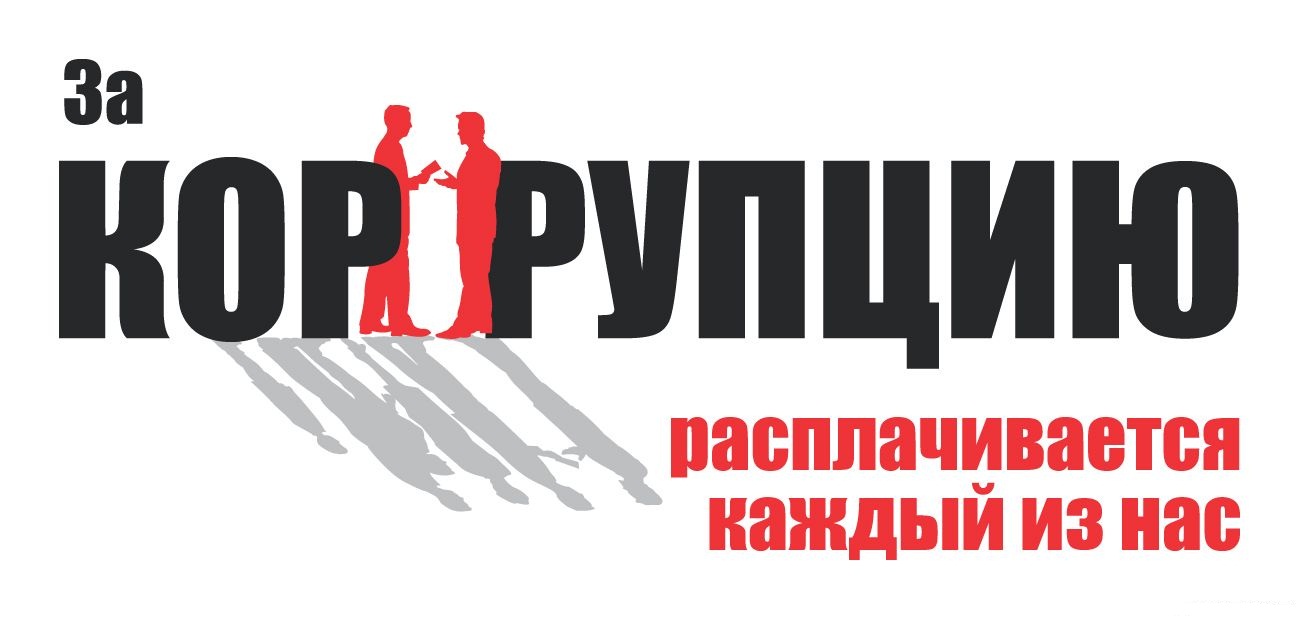 Примерами общих обязанностей работников с предупреждением и противодействием коррупции могут быть следующие:
воздерживаться от совершения и (или) участия в совершении коррупционных правонарушений в интересах или от имени организации;
воздерживаться от поведения, которое может быть истолковано окружающим как готовность совершить или участвовать в совершении коррупционного правонарушения в интересах или от имени организации;
незамедлительно информировать непосредственного руководителя / лицо, ответственное за реализацию антикоррупционной политики / руководство организации о случаях склонения работника к совершению коррупционных правонарушений;
незамедлительно информировать непосредственного начальника / лицо, ответственное за реализацию антикоррупционной политики / руководство организации о ставшей известной работнику информации о случаях совершения коррупционных правонарушений другими работниками, контрагентами организации или иными лицами;
сообщить непосредственному начальнику или иному ответственному лицу о возможности возникновения либо возникшем у работника конфликте интересов.
Специальные обязанности в связи с предупреждением и противодействием коррупции могут устанавливаться для следующих категорий лиц, работающих в организации:
1.	Руководство организации;
2.	Лица, ответственные за реализацию антикоррупционной политики;
3.	Работники, чья деятельность связана с коррупционными рисками;
4.	Лица, осуществляющие внутренний контроль и аудит и т.д.
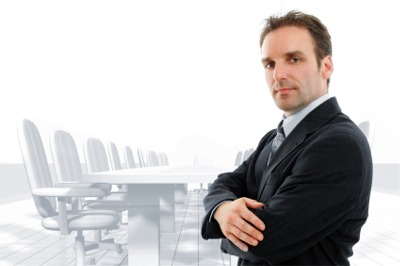 Примерный перечень антикоррупционных мероприятий, которые могут быть реализованы в организации
Спасибо за внимание!
К.ю.н., доцент Ачена Григорьева
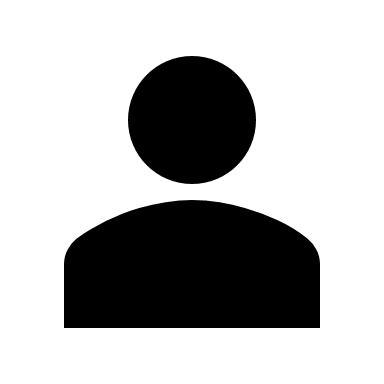 51